Štěpení protobaltštiny
Třídění baltských jazyků (1): maximální rozsah
Proto-baltština

Pomeranské               Západo-               Východo-               Dněperské
         baltské                     baltské                  baltské                     baltské
              ?                                                                                                 ?
Dněperští Baltové
Pomeranští Baltové
Třídění baltských jazyků (2): minimální rozsah
Proto-baltština

Západo-               Východo-
                                         baltské                  baltské
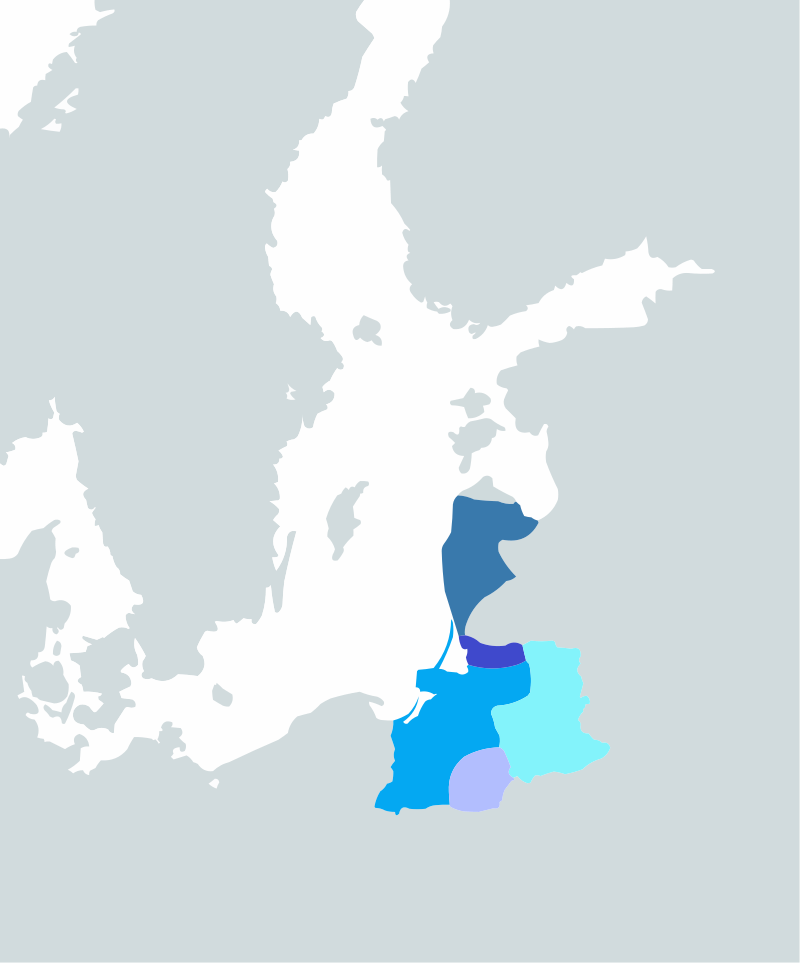 Západobaltské jazyky

Western Baltic languages
  Old Curonian †
  
  

Skalvian †
  

Sudovian †






Western Galindian †


Old Prussian †
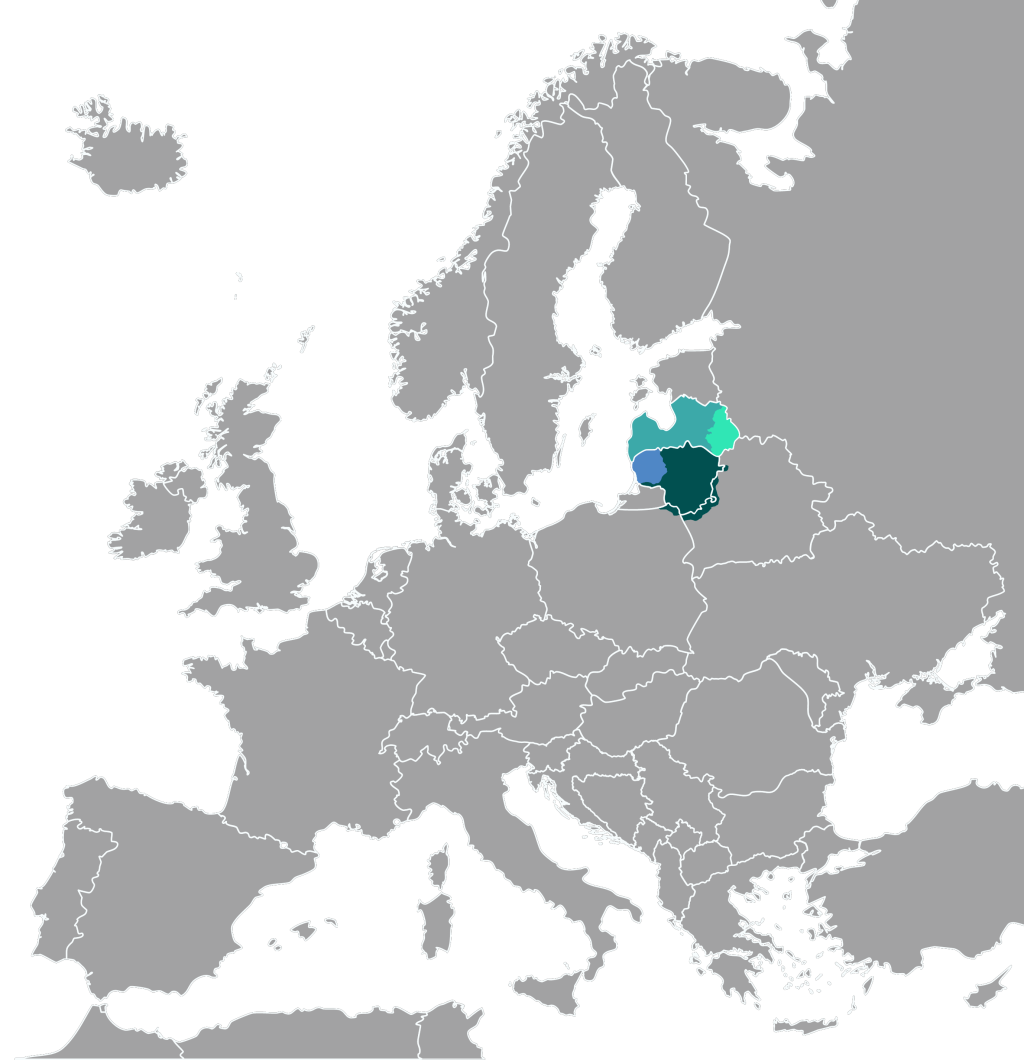 Východobaltské jazyky

Eastern Baltic languages
Východobaltské a západobaltské jazyky
Východobaltské:
    Litevština
    Lotyština
    Latgalština [?]
         [Zemgalština]
         [Sélština]

Západobaltské:
    Pruština
         [Kuronština]
         [Jotvinština]
Západo- a východobaltské jazyky (1)
Proto-baltština

Západo-               Východo-
                                         baltské                  baltské
             baltské *ei →          ei                              ie/ei
 
                                prus. deiw(a)s             lit. dievas / deivė
					              lot. dievs
                                           preicalis              lit. priekalas
                                           deinan                 lit. dieną
                                           prei                       lit. prie
Srov. litevské duplety:
šveisti / šviesti
teisus / tiesus
Západo- a východobaltské jazyky (2)
Proto-baltština

Západo-               Východo-
                                         baltské                  baltské
                               
     Posesivní zájmena   mais (můj)              mano
                                        twais (tvůj)               tavo
                                       swais (svůj)               savo

	        Préterit        bēi, bē                      buv-

Střední rod substantiv:     +                                -